Тема: Міжнародна система безпеки
Поняття та види міжнародної безпеки. Система колективної безпеки.
Принципи міжнародної безпеки та засоби забезпечення міжнародної безпеки.
Фактори ефективності міжнардної безпеки.
1.
У найзагальнішому вигляді розуміння міжнародної безпеки було сформульовано під час створення Організації Об’єднаних Націй, у першій статті Статуту цієї організації, де визначено її головне завдання: «Підтримувати міжнародний мир і безпеку та з цією метою вживати ефективних колективних заходів для запобігання і усунення загрози миру та придушення актів агресії або інших порушень миру і проводити мирними засобами згідно з принципами справедливості та міжнародного права, улагоджувати чи розв’язувати міжнародні спори або ситуації, які можуть призвести до порушення миру»

 Міжнародна безпека — це система міжнародних відносин, заснована на додержанні усіма країнами загальновизнаних принципів та норм міжнародного права, що виключає вирішення спірних питань та розбіжностей між ними за допомогою сили або погрози.
Міжнародну безпеку розуміють в широкому сенсі слова, яка включає в себе комплекс політичних, економічних, гуманітарних, інформаційних, екологічних та інших аспектів безпеки. 

Міжнародна безпека у вузькому сенсі включає в себе тільки її військово-політичні аспекти.
Міжнародну безпеку класифікують: 

за масштабами забезпечення: безпека національна та регіональна;

сферами забезпечення: безпека у військовій, політичній, економічній, гуманітарних сферах; 

суб’єктивністю: безпека людини, суспільства, держави.


Проте найбільш дослідженими є два види міжнародної безпеки: 

Глобальна (універсальна) безпека та регіональна безпека.
глобальна міжнародна безпека створюється для світового співтовариства в цілому. Вона заснована на системі міжнародних договорів, спрямованих на забезпечення міжнародної безпеки для всіх без винятку суб’єктів міжнародного права. 

Глобальна система забезпечення міжнародної безпеки сформована в рамках Організації Об'єднаних Націй. Головним органом такого забезпечення є Рада Безпеки ООН. Це єдиний орган в світі, якому на підставі Статуту ООН надано право визначати, чи існує в світі загроза агресії, чи здійснюється така на практиці, і яких заходів необхідно вжити для того, щоби зберегти мир і забезпечити в повному обсязі міжнародну безпеку членів міжнародної спільноти.
Регіональна безпека — безпека в окремому регіоні. 

Нині існує декілька регіональних систем колективної безпеки, причому регіони їх функціонування досить часто пересікаються. 

Організація з безпеки та співробітництва у Європі (ОБСЄ); 
Організація Північноатлантичного договору (НАТО);
Система колективної безпеки СНД;
Шанхайська організація співробітництва (ШОС) учасниками якої є: Казахстан, Киргизстан, Таджикистан, Узбекистан, Китай і Росія.

Певні заходи колективної безпеки розроблені і в рамках Ліги арабських держав (ЛАД), Об’єднання американських держав (ОАД) та Організацією африканської єдності (ОАЄ), але особливою ефективністю вони не відзначаються
Колективна європейська безпека в рамках ОБСЄ почала формуватися в 1975 році, коли 33 європейські держави, а також США і Канада на вищому рівні підписали Заключний акт Наради з безпеки та співробітництва в Європі (НБСЄ). 

Для європейського континенту підписання цього акту стало надзвичайно важливою подією, яка поклала початок сучасному розподілу сил безпеки не лише в Європі, а й у світі. 

По-перше, в ХХ ст. Європа була осередком двох світових війн, що забрали життя понад 55 мільйонів людей. 

По-друге, незважаючи на політичний, економічний та соціокультурний розвиток Європи, вона на той момент залишалася дуже нестабільним регіоном, де один проти одного вели боротьбу два могутніх військово-політичних блоки — Організація Варшавського договору (ОВД) і НАТО.
Першою організацією колективної безпеки в новітній історії була Ліга Націй, яка була створена після Першої світової війни. 

Її члени взяли на себе зобов’язання захищати один одного у разі нападу будь-якої іншої держави. 

На принципах колективної безпеки діє й нинішня універсальна організація - ООН. 

Головною метою ООН як такої міжнародної організації є підтримання міжнародного миру та безпеки і здійснення для цього ефективних колективних заходів. 

Система колективних заходів охоплює: 
заборону погрози силою або її застосування у відносинах між країнами;
мирне розв’язання міжнародних суперечок; 
засоби роззброєння; 
засоби забезпечення безпеки у перехідний період; 
засоби з використання регіональних організацій безпеки; 
тимчасові засоби, спрямовані на те, щоб покласти край порушенням миру; примусові засоби без застосування збройних сил та примусові засоби із застосуванням збройних сил.
76 років ООН: чи є організація все ще ефективною?
24 жовтня 1945 року почала працювати Організація Об’єднаних Націй (ООН), яка прийшла на зміну Ліги Націй і яку називали найбільшою надією на майбутній мир.
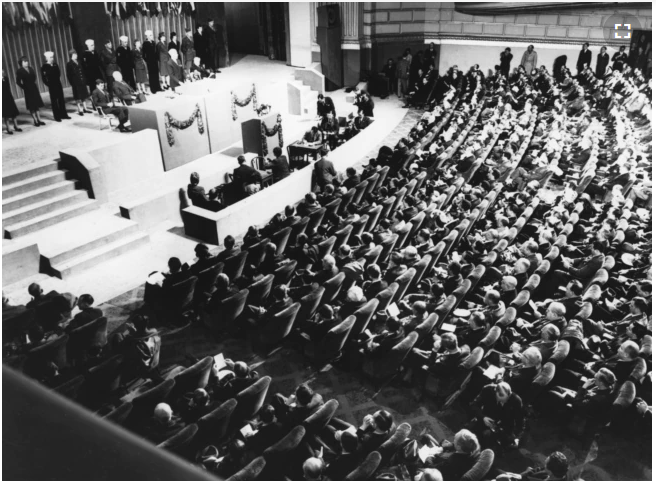 «В деяких аспектах ООН є ефективною, в деяких – абсолютно неефективною, а в інших – стала пасивною» (Ілія Куса, експерт з міжнародної політики Українського інституту майбутнього)
2. Принципи міжнародної безпеки:

– утвердження мирного співіснування як універсального принципу міждержавних відносин;
– забезпечення рівної безпеки для всіх держав;
– створення дієвих гарантій у військовій, політичній, економічній та гуманітарній сферах;
– недопущення гонки озброєнь у космосі, припинення всіх випробувань ядерної зброї та її повна ліквідація;
– безумовна повага суверенних прав кожного народу;
– справедливе політичне врегулювання міжнародної кризи та регіональних конфліктів;
– зміцнення довіри між державами;
– вироблення ефективних методів запобігання міжнародному тероризму;
– викорінення геноциду, апартеїду, проповіді фашизму;
– виключення з міжнародної практики всіх форм дискримінації, відмова від економічних блокад та санкцій (без рекомендацій світового товариства);
– встановлення нового економічного порядку, який забезпечує рівну економічну безпеку всіх держав.
Головними способами забезпечення міжнародної безпеки є:

– двосторонні договори про забезпечення взаємної безпеки між зацікавленими країнами;

– об’єднання держав в багатосторонні союзи;

– створення та участь у всесвітніх міжнародних організаціях, регіональних інститутах та структурах для підтримання міжнародної безпеки;

– демілітаризація, демократизація та гуманізація міжнародного політичного порядку, встановлення верховенства права в міжнародних відносинах
3. Фактори ефективності системи міжнародної безпеки

Загалом ефективність будь-якої міжнародної системи безпеки залежить від кількох основних факторів: 

від стану і тенденцій розвитку сучасної геостратегічної ситуації, міжнародних реалій на регіональному та глобальному рівнях;

від внутрішнього становища держав і їхніх реальних можливостей на далеку перспективу; 

від характеру сучасних загроз, які найбільш істотно впливають на стабільність держав на регіональному й субрегіональному рівнях; 

від ефективності вже створених систем безпеки та їхньої спроможності змінюватися з урахуванням нових завдань; 

від реальних можливостей створення нових систем безпеки і характеру їхньої взаємодії з уже чинними.
Світосистема (світовий порядок)  та система міжнародної безпеки


У ХХ ст. світовий порядок тричі докорінно змінювався. 

Перші два рази зміни були наслідком світових війн. Третя зміна відбувала після завершення «холодної війни» та розпаду СРСР. 

Після Першої світової війни розпалися чотири імперії – Російська, Австро-Угорська, Османська та Німецька. 

Друга світова війна теж змінила становище багатьох країн: одні країни здобули незалежність (наприклад, В'єтнам Ефіопія, Ліван, Сирія); інші країни посилили свої позиції в світі (США, СРСР), а позиції деяких країн навпаки послабшали (Великобританія, Франція). Крім того сформувалася біполярна світосистема - «соціалістична» та «капіталістична» блокова система. Ця система мала свої сильні і слабкі сторони. 
Біполярна система була зруйнована в результаті розпаду  Радянського Союзу. Це зумовило третю в ХХ ст. зміну світового порядку.
Біполярна модель світосистеми

Біполярна система визначається наявністю двох наддержав, могутність і вплив яких ділить міжнародну систему на дві відносно відмежовані підсистеми. Біполярній системі притаманна конфронтативність, яка зумовлюється як об'єктивними, так і суб'єктивними передумовами. Об'єктивною передумовою конфронтації є наявність двох приблизно однаково могутніх наддержав, а суб'єктивною — їх політика, яка переважно протилежно спрямована. Через це біполярна система характеризується як відвертими, так і прихованими формами конфронтації, що виявляється у майже постійній напруженості та численних локальних конфліктах. У всесвітній історії періоди біполярного протистояння виникали досить часто, починаючи зі стародавнього світу. Така модель була в 50—90-х роках XX ст., коли сторонами, що конфронтували між собою, були США та СРСР.
Однополярна модель світосистеми.

Після розпаду СРСР США залишилися однією наддержавою, яка, на думку прихильників цієї моделі, несе на собі вантаж світового лідера, забезпечує демократію в світі.

Однополярна модель передбачає посилення системи військово-політичних союзів, де провідною країною є США. Так, НАТО має забезпечувати стабільність у трансатлантичній підсистемі міжнародних відносин, гармонізувати відносини між США та європейськими державами у стратегічній сфері, забезпечувати американську військову присутність в Європі та гарантувати недопущення конфліктів на цьому континенті. Членство у НАТО слугує свого роду індикатором належності до західної, «демократичної» цивілізації. Ті ж країни, які не є членами НАТО та не мають шансів увійти в цю організацію, відносяться до «чужинців», навіть до ворогів.

Однополярна модель не бездоганна, навіть деякі вчені США вказують на те, що США не мають необхідних ресурсів для виконання функцій світового лідера. Інші центри сили — ЄС, Японія, Китай — також висловлюють своє неприйняття американського лідерства (у відкритій або завуальованій формі).
Крім того, головний інструмент здійснення американського лідерства — військово-політичні альянси — погано пристосований для розв’язання сучасних проблем.
Багатополярна модель світосистеми

Деякі дослідники, котрі за своїми переконаннями належать до реалістів, вважають, що у період після закінчення «холодної війни» склалася не одно-, а багатополярна система міжнародних відносин.
Вони стверджують, що лідерство США багато у чому є міфічним, ілюзорним, оскільки такі áктори, як ЄС, Японія, Китай, Росія, Індія, визнають силу США, але проводять свій курс у міжнародних справах, котрий не збігається з американськими інтересами. 

Зростанню впливу цих країн та інших центрів сприяють факти, пов’язані з тим, що змінилася природа сили у міжнародних відносинах. 
На передній план виходять не військові, а економічні, науково-технічні, інформаційні та культурні складові цього феномену, а за цими показниками США не завжди є лідером. Так, за економічним та науково-технічним показниками потенціали ЄС, Японії відносно однакові з США. Китай здійснює широкомасштабну програму модернізації своїх збройних сил; за оцінками фахівців, у 2021 р. він стане однією з провідних військових країн світу.
Деякі фахівці пропонують як найкращу модель міжнародної безпеки союз декількох великих держав, котрі могли б узяти на себе відповідальність як за підтримання стабільності у світі, так і за попередження, запобігання та врегулювання локальних конфліктів. Позитивний аспект цієї моделі полягає у кращій керованості та ефективності, оскільки в рамках такого об’єднання
простіше знаходити розуміння та ухвалювати рішення, ніж в організаціях, які налічують десятки країн.

Критики цієї моделі вказують на дискримінаційне ставлення до малих та середніх держав. Система безпеки, створена на засадах диктату декількох розвинених країн, не буде легітимною і не матиме підтримки більшої кількості світового співтовариства. Ефективність такої моделі також може бути підірвана змаганням між великими країнами або виходом із союзу одного чи декількох членів.
Глобалізація  та міжнародна безпека.

Глобалізація — складний, багатогранний процес, який охоплює всі аспекти суспільного розвитку (економічний, політичний, соціальний) та втілюється у зростаючій взаємозалежності країн світу
До негативних наслідків глобалізації відносять:
збідніння населення в країнах периферії, збільшення розриву між багатими і бідними країнами, а в окремих країнах між заможними і незаможними громадянами; 
негативний вплив на навколишнє середовище, сферу зайнятості;
існування монополії розвинених країн на світовому ринку, використання протекціоністських заходів та протидія встановленню справедливих цін на товари і сировину; 
відсутність єдиних правил, що регулюють відносини між країнами, існування подвійних стандартів; 
зростання зовнішньої заборгованості країн периферії; 
глобалізація веде до зменшення витрат на соціальні потреби; експлуатації іноземним капіталом дешевої робочої сили в країнах менш розвинених  і т.п.
До позитивних наслідків глобалізації відносять:

формування політичної демократії; 
сприяння економічному і соціальному прогресу;
 формування єдиного взаємопов’язаного світу, що стимулює розвиток ринкової економіки;
сприяння науково-технічному прогресу – інформаційна глобалізація забезпечує доступ країн, що розвиваються до нових технологій, підвищення продуктивності праці внаслідок раціоналізації виробництва та розповсюдження передової технології; 
позитивні тенденції в світовій торгівлі;
поглиблення спеціалізації та міжнародного розподілу праці за рахунок конкуренції та розширення ринку;
загальне підвищення добробуту в світі.
Найбільша вразливість країн в безпековому плані в умовах глобалізації пов’язана з однією з основних її особливостей – відкритістю (відкритістю кордонів, інформаційного поля, ринку тощо). 
Деякі країни це можуть використовувати цю відкритість для здійснення впливу на інші країни (явного та скритого).